Reducing Traffic Congestion in ZigBee Networks:Experimental Results
2013 9th International Wireless Communications and Mobile Computing Conference (IWCMC)
Author: Luca Secci, Chiara Buratt
Department of Electrical, Electronic and Information Engineering(DEI), University of Bologna Bologna, Italy
1
Outline
Introduction
AODV-based ZigBee Routing Protocol
Stream of Packets-ZigBee
New Routing Protocol
Stream of Packets-New
Protocol Implementation
Numerical Results
Conclusion
2
Introduction
This paper aims at designing and testing a routing protocol, where paths are selected trying to avoid the congestion areas in the network.

The proposed solution aims at reducing traffic congestion,  packets losses and unfair use of the energy resources of nodes in the network.

Link costs will depend on, both, the probability that the two nodes are connected (which is a function of the signal-to-noise ratio), and on the probability that packets do not collide (i.e., no losses due to MAC).
3
Introduction
4
AODV-based ZigBee Routing Protocol
RREQ
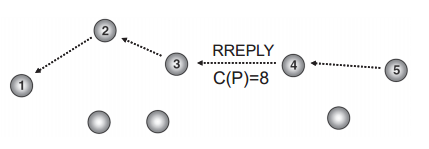 RREP
RREQ(Route Request)，RREP(Route Reply)
AODV(Ad hoc On-Demand Distance Vector Routing)
5
Stream of Packets-ZigBee
6
New Routing Protocol
The proposed routing protocol exploits at the Network layer and the information coming from the MAC layer. As stated above, according to the ZigBee standard, the link cost is a function of the success probability of the link(Pli ).

We modify the AODV protocol, such that nodes at each link may compute losses not only due to link failures, but also to MAC failures.
7
New Routing Protocol
ZigBee Routing Protocol Cost
Cli = min{7, floor(Pli−4)}

New Routing Protocol Cost
Pli = Pconi· Pmaci
Cli = min{7, floor((Pconi· Pmaci) −4)}

Pmaci = n of successfully received packets on link i
                       n of generated packets on link i
8
ZigBee Routing Protocol Cost
ZigBee Routing Protocol Cost
Cli = min{7, floor(Pli−4)}
EX: Pli=0.8				Pli=0.6
Pli4 = 0.8 ^ 4 = 0.4096		Pli4 = 0.5 ^ 4 = 0.0625 
Pli−4 =1/0.4096=2.441		Pli−4 =1/0.0625=16
floor(Pli−4)=└2.441┘=2		floor(Pli−4)=└16┘=16
Cli = min{7, 2}=2			Cli = min{7, 16}=16
9
New Routing Protocol Cost
New Routing Protocol Cost
Pli = Pconi· Pmaci
Cli = min{7, floor((Pconi· Pmaci) −4)}
Pconi= Pli(ZigBee)
Pmaci = n of successfully received packets on link i =	4900 = 0.98
                       n of generated packets on link i		5000
EX: Pli=0.8*0.98				 Pli=0.8*0.94 		
Pli−4 =2.646 				 Pli−4 =3.127 		
floor(Pli−4)=└2.646┘=2			 floor(Pli−4)=└ 3.127┘=3
Cli = min{7, 2}=2				 Cli = min{7, 3}=3
10
2
1
2
2
3
3
4
5
1
1
2
1
4
2
2
6
7
8
1
11
2
1
8
2
2
3
3
4
5
1
1
2
1
4
2
2
6
7
8
1
12
2
1
9
2
2
3
3
4
5
1
1
2
1
4
2
2
6
7
8
1
13
2
2
12
3
3
4
3
4
5
1
2
3
2
5
2
2
6
7
8
1
14
2
2
11
3
3
4
3
4
5
1
2
3
2
5
2
2
6
7
8
1
15
Stream of Packets-New
16
Stream of Packets-New
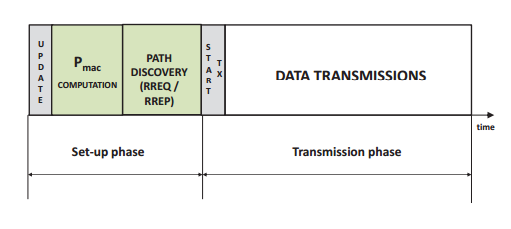 17
Protocol Implementation
18
Interference
Uniform
ZRs generate one data packet in every 2 s.

Non Uniform
A, C, E, G ,I generate one data packet in every 2s.
B, D, F, H, J generate one data packet in every 0.5s.
19
Numerical Results-Uniform
Packet Loss Rate (PLR)
20
Numerical Results-Non Uniform
Packet Loss Rate (PLR)
21
Numerical Results
Percentage of paths through the node
22
Conclusion
This paper presents a novel routing protocol for multi-hop wireless mesh networks, based on ZigBee standard. The proposed protocol exploits at the network layer, the information coming from the MAC layer, related to MAC losses, to reduce congestion in the network. 
It would be useful to underline that it is expected that the proposed protocol improves the performance also in terms of average delay, since the decreasing of packets losses at the different links, will reduce the average number of retransmissions per link, resulting in lower delays.
23
Reference
IEEE Computer Society, “IEEE Std.802.15.4 2003: part 15.4: Wireless Medium Access Control (MAC) and Physical Layer (PHY) Specifications for Low-Rate Wireless Personal Area Networks (LR-WPANs)”, 2006.
波隆那大學，西方最古老的大學，建立於公元1088年神聖羅馬帝國時期，wiki。
24
Stream of Packets
New
ZigBee
25